Modulo 3Utilizzare strategie e strumenti appropriati per riconoscere e convalidare l’apprendimento acquisito attraverso esperienze IFP di mobilità interculturale
Unità 3.3
Utilizzo di framework e metodologie di accreditamento per riconoscere e convalidare l'apprendimento
Modulo 3Unità 3
IL MOMENTO DELLE ATTIVITà
NUMERO ATTIVITà: 3.3.2

TITOLO ATTIVITà: Principi e metodologia di ECVET 

DURATA ATTIVITà: 45 minuti

COMMENTI:
Riconoscere gli standard nell'apprendimento in tutta Europa
Ogni paese dell'Unione europea ha i propri organismi di regolamentazione per fornire e riconoscere gli standard nell'apprendimento.
Laddove i fornitori di IFP stanno inviando discenti in mobilità interculturali, può diventare difficile per loro accreditare l'apprendimento, a causa delle differenze tra gli enti educativi nazionali.
Una soluzione a questo problema consiste nell'utilizzare un quadro generale che può aiutare gli organismi nazionali a "parlare" l'uno con l'altro.
ECVET è una di queste strutture.
ECVET
L’European Credit System for Vocational Education and Training (ECVET) è un insieme di principi e strumenti che sostengono il riconoscimento dell'apprendimento acquisito in un paese, affinché possa contare su una qualifica in un altro.
ECVET può essere utilizzato per migliorare il valore delle esperienze di mobilità e può aiutare a dimostrare l'impegno di un fornitore per ottenere il massimo beneficio dai collocamenti di mobilità interculturale.
ECVET
Ora guarda il sito web del segretariato ECVET per il tuo paese d'origine. Puoi scaricare qualsiasi documento pertinente.
Passare ora al sito Web ECVET Toolkit. In particolare, guarda :
L'homepage
L’ntroduzione a ECVET e mobilità
L’ECVET Toolkit (e qualsiasi animazione disponibile o clip YouTube sulla pagina Web)
I documenti essenziali
ECVET – Vero o Falso?
Leggi le seguenti affermazioni e decidi se sono vere o false.
ECVET può rendere le mobilità più interessanti per gli studenti sui programmi di IFP.
	VERO!
	ECVET può supportare i fornitori di IFP con metodi per riconoscere l'apprendimento completato su una mobilità e dargli valore al ritorno.
ECVET – Vero o Falso?
2.	 ECVET è un'organizzazione con sede nell'Unione europea.
	FALSO!
	 ECVET non è un'organizzazione o una qualifica. È un quadro per la convalida dei risultati dell'apprendimento per i giovani.
ECVET – Vero o Falso?
3.	 ECVET è una qualifica internazionale.
	FALSO!
	ECVET è un sistema per valutare i risultati dell'apprendimento concordati come parte di un programma di apprendimento, come quello intrapreso come parte di una mobilità.
ECVET – Vero o Falso?
4.	 ECVET può essere utilizzato solo su mobilità di almeno 12 mesi.
	FALSO!
	ECVET può essere utilizzato con qualsiasi apprendimento, comprese le mobilità, che vanno da due settimane a sei mesi, dodici mesi o più.
ECVET – Vero o Falso?
5.	 ECVET funge da linguaggio comune tra i fornitori di istruzione e formazione nei diversi paesi dell'Unione europea.
	VERO!
	ECVET è un'iniziativa che può migliorare e facilitare il riconoscimento reciproco dell'apprendimento e delle competenze nei sistemi educativi nazionali.
Perché è importante
Perché l'apprendimento in una mobilità interculturale può essere valutato in parte da un professionista di un'organizzazione partner nel paese ospitante.
Pausa
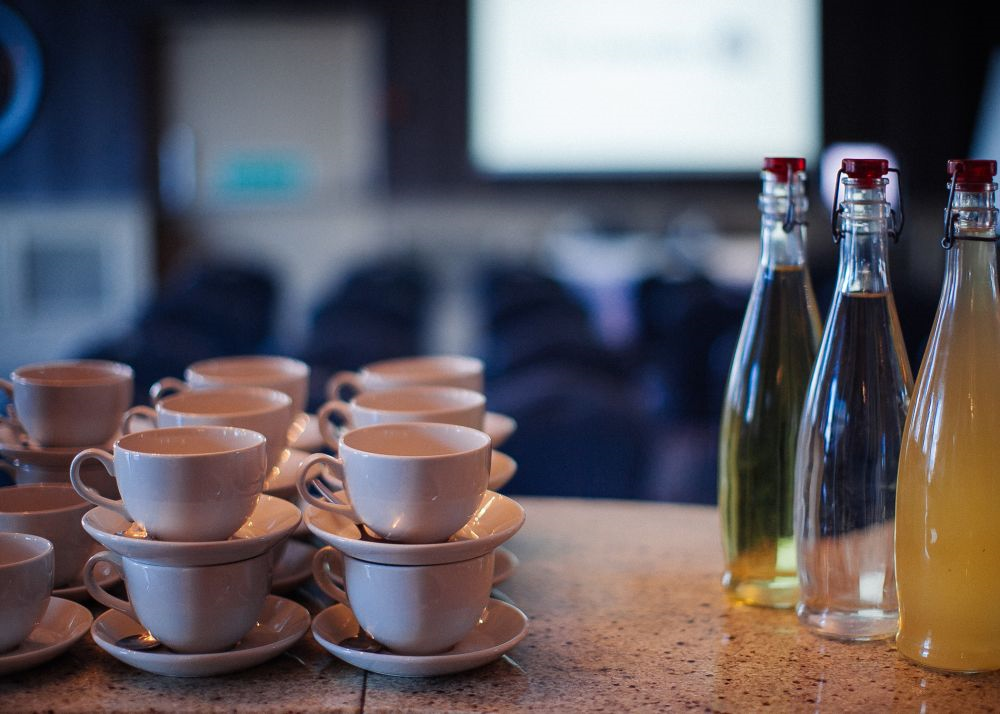 IL MOMENTO DELLE ATTIVITà
NUMERO ATTIVITà: 3.3.3

TITOLO ATTIVITà: Comprendere gli obiettivi formativi nel contesto di ECVET 

DURATA ATTIVITà: 45 minuti

COMMENTI:
Quindi, come usiamo ECVET?
ECVET deve essere incorporato nella pianificazione e nella progettazione dei periodi di mobilità.
Richiede ai fornitori di IFP di utilizzare i risultati dell'apprendimento che devono prevedere e pianificare in anticipo. 
Per capire che cos'è un risultato di apprendimento, leggi l'estratto 1 di "ECVET: ottenere il credito che i tuoi studenti meritano" un documento di orientamento di Erasmus +
Quindi, come usiamo ECVET?
L'estratto che hai appena letto da ECVET spiega l'importanza dei risultati dell'apprendimento.
Per poter utilizzare ECVET, devi essere in grado di elaborare i risultati dell'apprendimento con la tua organizzazione partner e raggrupparli in Unità di apprendimento.
Quindi, come possiamo intendere i risultati dell'apprendimento?
Comprendere i risultati dell'apprendimento
I risultati di apprendimento sono basati su
che cosa sa uno studente
le abilità e le competenze sviluppate da uno studente
I compiti descrivono 
attività che lo studente svolge
I discenti useranno le loro capacità e competenze per completare un compito, ma le attività mostrano ciò che un discente può fare. I risultati dell'apprendimento descrivono ciò che uno studente sa.
Comprendere i risultati dell'apprendimento
Il formatore ti fornirà un foglio che elenca una serie di dichiarazioni relative al lavoro che potrebbero essere svolte dagli studenti sui programmi di IFP.
Il tuo compito è di lavorare in coppia, decidendo se ogni affermazione è un 'compito' o un 'risultato dell’apprendimento'.
È possibile fare riferimento all'estratto da ECVET per ricordare quale sia il risultato dell'apprendimento.
IL MOMENTO DELLE ATTIVITà
NUMERO ATTIVITà: 3.3.4

TITOLO ATTIVITà: Utilizzare ECVET

DURATA ATTIVITà: 45 minuti

COMMENTI:
Utilizzare ECVET
Esiste una guida dettagliata sull'utilizzo di ECVET in ogni paese. Dovresti cercarlo nella home page di Erasmus +.
Quello che segue sono alcuni indicatori chiave per l'utilizzo di ECVET.
Utilizzare ECVET
Prima di intraprendere una mobilità, ci sono quattro compiti chiave per i fornitori di IFP da completare :
Compito chiave 1
Compito chiave 2
Compito chiave 3
Compito chiave 4
Preparare la tua partnership per ECVET
Concordare sui risultati dell'apprendimento e come verranno consegnati
Convenire sui processi di valutazione e riconoscimento
Preparare la documentazione necessaria
Utilizzare ECVET
Il formatore ti fornirà una serie di carte che si riferiscono ai requisiti per riconoscere l'apprendimento tramite ECVET.
Puoi ordinarli in base al compito chiave di cui fanno parte?
Preparare la tua partnership per ECVET
La tua partnership è ben attrezzata per applicare i principi ECVET?
Questa preparazione può sembrare un sacco di lavoro, ma il completamento di questi quattro compiti ti aiuterà a:
fornire nuovi scenari di apprendimento per te e le organizzazioni partner
fornire opportunità per condividere buone pratiche
assicurare che lo sviluppo delle abilità e delle competenze dei tuoi studenti possa essere riconosciuto al loro ritorno da un'esperienza di mobilità
Concordare sui risultati dell'apprendimento
I fornitori e i partner dell'IFP dovranno identificare quali risultati dell'apprendimento possono essere affrontati durante il periodo di mobilità.
Per concordare e sviluppare obiettivi di apprendimento utili, prendere in considerazione:
la struttura della qualifica per la quale gli studenti stanno lavorando
il contenuto del curriculum e la pedagogia
i metodi di insegnamento e apprendimento da utilizzare
come verranno valutati i risultati dell'apprendimento
come verranno generate le prove per mostrare come sono stati raggiunti i risultati dell'apprendimento
Processi di valutazione, validazione e riconoscimento
Le modalità di valutazione saranno probabilmente incentrate sulle procedure del partner ospitante. Prendere in considerazione:
Chi valuterà lo studente?
Come verranno valutati i risultati dell'apprendimento e in quale contesto?
Quali prove verranno generate per dimostrare che i risultati dell'apprendimento della qualifica sono stati soddisfatti?
Come verranno raccolte le prove? Tramite un diario di apprendimento?
Quali procedure saranno utilizzate per garantire la qualità della valutazione?
Come saranno registrati i risultati della valutazione?
Preparare la documentazione necessaria
I partner devono firmare un Memorandum of Understanding (MoU) con la propria organizzazione partner.
Le organizzazioni elaboreranno un accordo di apprendimento che descriverà i parametri della mobilità e spiegherà in che modo contribuisce al conseguimento della qualifica richiesta.
Utilizzare ECVET
Le informazioni sono disponibili nella Guida per l'utente di ECVET, disponibile all'indirizzo:
www.ecvet-projects.eu/Documents/ECVET_Mobility_Web.pdf 

Puoi trovare esempi di Learning Agreements e Memorandum of Understanding su:
http://ecvet-projects.eu/ToolBox/Methodologies.aspx
Per riassumere
Questo breve video descrive il processo di convalida dell'apprendimento da una mobilità sotto l'egida di ECVEThttps://www.youtube.com/watch?v=ingP6CUzHNA
IL MOMENTO DELLE ATTIVITà
NUMERO ATTIVITà: 3.3.5

TITOLO ATTIVITà: Ulteriori letture e autovalutazione


DURATA ATTIVITà: 15 minuti

COMMENTI:
Nota di chiusura
Quanti di questi metodi usi attualmente per valutare l'apprendimento informale che i tuoi studenti hanno acquisito?
Valutazione peer
Domande aperte (per via orale)
Immagini, fotografie
Osservazioni di compiti pratici
Messaggi su piattaforme online
assegnazioni
Diari / registri di apprendimento
Valutazioni o testimonianze parlate
Campionatura del lavoro
Ulteriori letture
https://ec.europa.eu/ploteus/en/content/validation-non-formal-and-informal-learning
Autovalutazione e riflessione
Utilizza il modulo per l’autovalutazione e per la riflessione per riassumere i tuoi pensieri sul contenuto di questa sessione.
Congratulazioni!
Hai completato questa unità